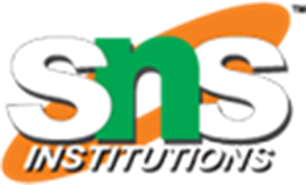 CHAPTER-6
POLITICAL PARTIES
1
Prepare a collage of the remedial measures taken by any one political party in India.
POLITICAL PARTIES/POLITICAL SCIENCE-GRADE-X/Mrs Sujatha/SOCIAL SCIENCE/ SNS ACADEMY
5/26/2020
2/10
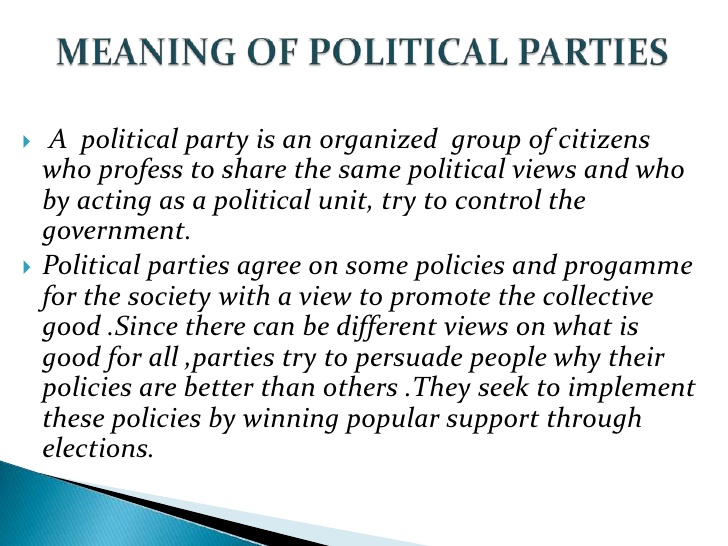 CONTENT  SLIDE
POLITICAL PARTIES/POLITICAL SCIENCE-GRADE-X/Mrs Sujatha/SOCIAL SCIENCE/ SNS ACADEMY
2/6/2020
3/10
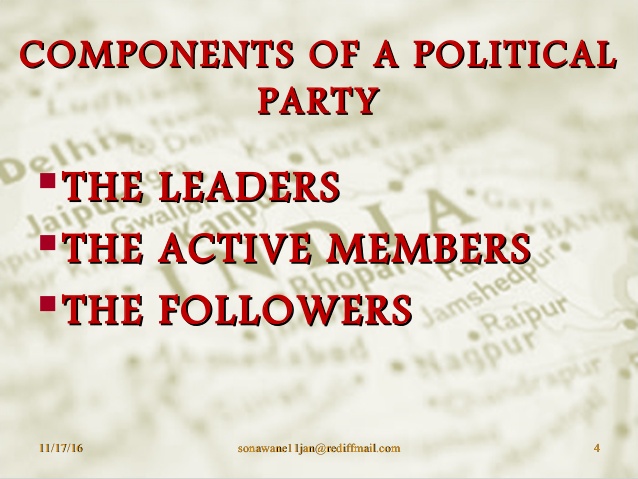 POLITICAL PARTIES/POLITICAL SCIENCE-GRADE-X/Mrs Sujatha/SOCIAL SCIENCE/ SNS ACADEMY
5/26/2020
4/10
Partisan: A person who is strongly committed to a party.

Partisanship: It is marked by the tendency to take aside  and inability to take a balanced view on an issue.
5/26/2020
5/10
POLITICAL PARTIES/POLITICAL SCIENCE-GRADE-X/Mrs Sujatha/SOCIAL SCIENCE/ SNS ACADEMY
Functions of political parties:

Contest elections:

Put forward different policies and programmes.

They play a decisive role in making laws.

They form and run the government.

Role of opposition;

Shape public opinion.

Access to government machinery and welfare schemes
5/26/2020
6/10
POLITICAL PARTIES/POLITICAL SCIENCE-GRADE-X/Mrs Sujatha/SOCIAL SCIENCE/ SNS ACADEMY
Questions:

Define a political party.

What are the components of the political party?

2)Explain the functions of the political parties.
POLITICAL PARTIES/POLITICAL SCIENCE-GRADE-X/Mrs Sujatha/SOCIAL SCIENCE/ SNS ACADEMY
5/26/2020
7/10
Necessity of Political party;

Every candidate will be independent
Promises will not be made
Uncertain government.
Accountable to their locality but not to the country
Villages get split into more than one faction
5/26/2020
8/10
POLITICAL PARTIES/POLITICAL SCIENCE-GRADE-X/Mrs Sujatha/SOCIAL SCIENCE/ SNS ACADEMY
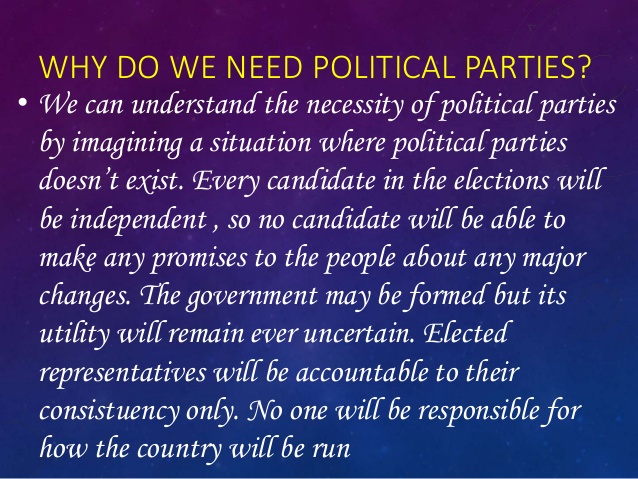 5/26/2020
9/10
POLITICAL PARTIES/POLITICAL SCIENCE-GRADE-X/Mrs Sujatha/SOCIAL SCIENCE/ SNS ACADEMY
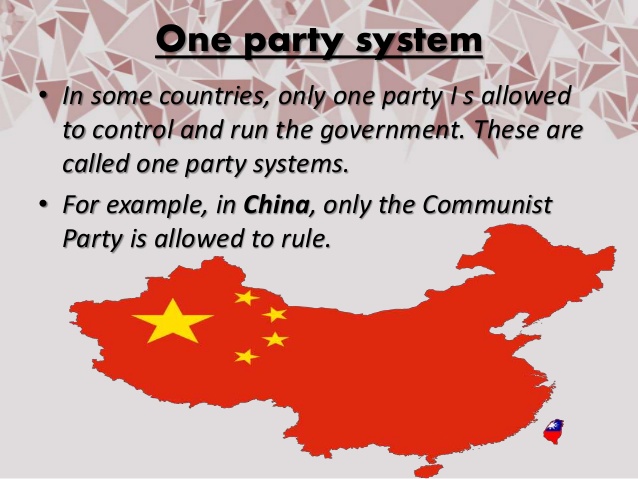 10
POLITICAL PARTIES/POLITICAL SCIENCE-GRADE-X/Mrs Sujatha/SOCIAL SCIENCE/ SNS ACADEMY
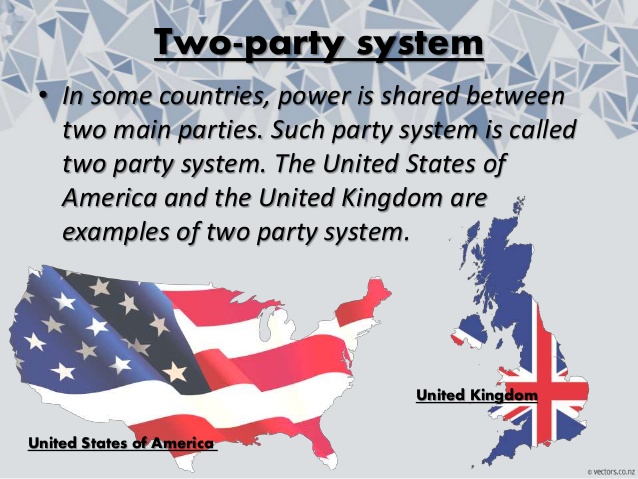 5/26/2020
11/10
POLITICAL PARTIES/POLITICAL SCIENCE-GRADE-X/Mrs Sujatha/SOCIAL SCIENCE/ SNS ACADEMY
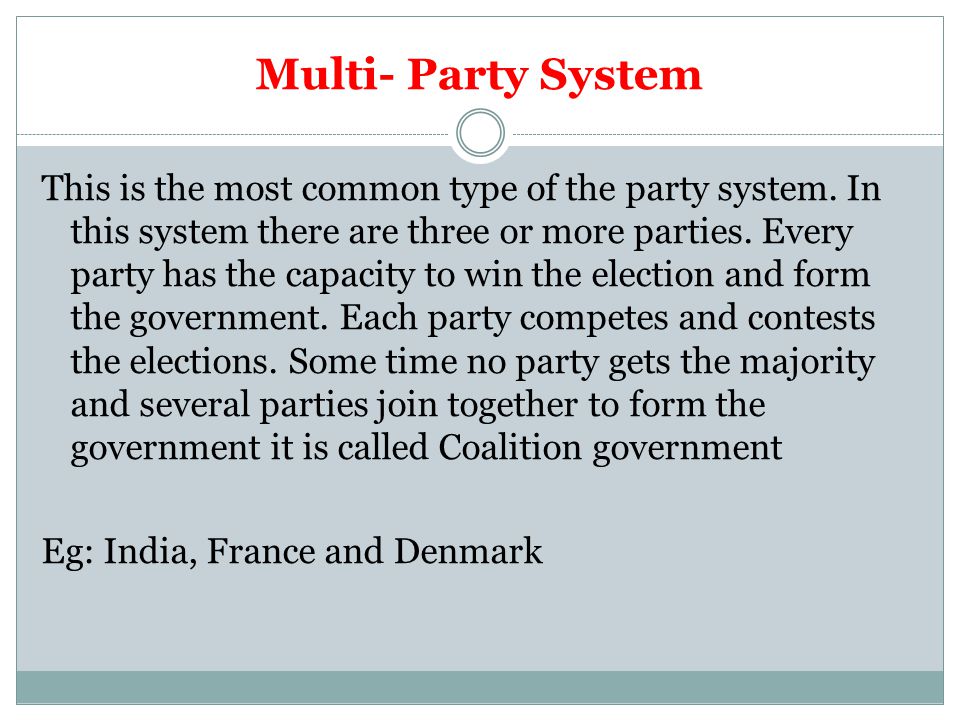 5/26/2020
12/10
POLITICAL PARTIES/POLITICAL SCIENCE-GRADE-X/Mrs Sujatha/SOCIAL SCIENCE/ SNS ACADEMY
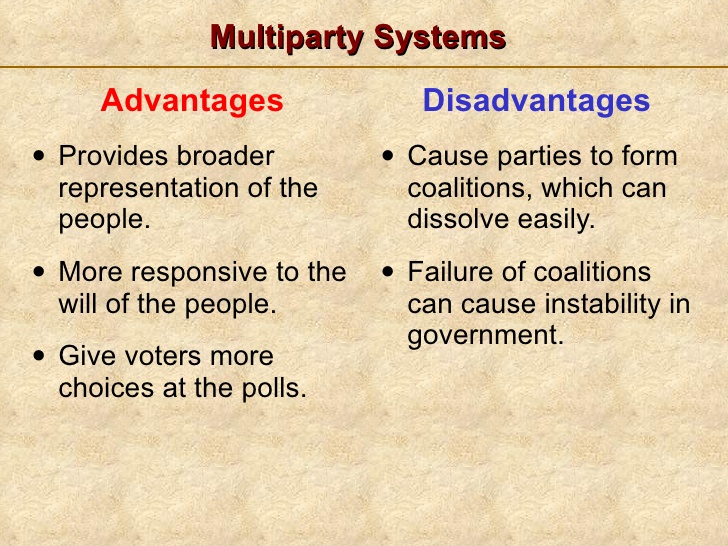 POLITICAL PARTIES/POLITICAL SCIENCE-GRADE-X/Mrs Sujatha/SOCIAL SCIENCE/ SNS ACADEMY
5/26/2020
13/10
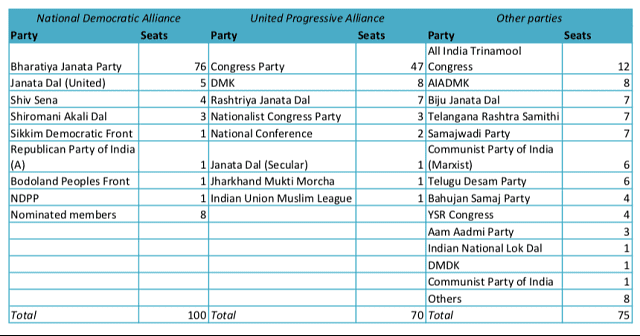 POLITICAL PARTIES/POLITICAL SCIENCE-GRADE-X/Mrs Sujatha/SOCIAL SCIENCE/ SNS ACADEMY
5/26/2020
14/10
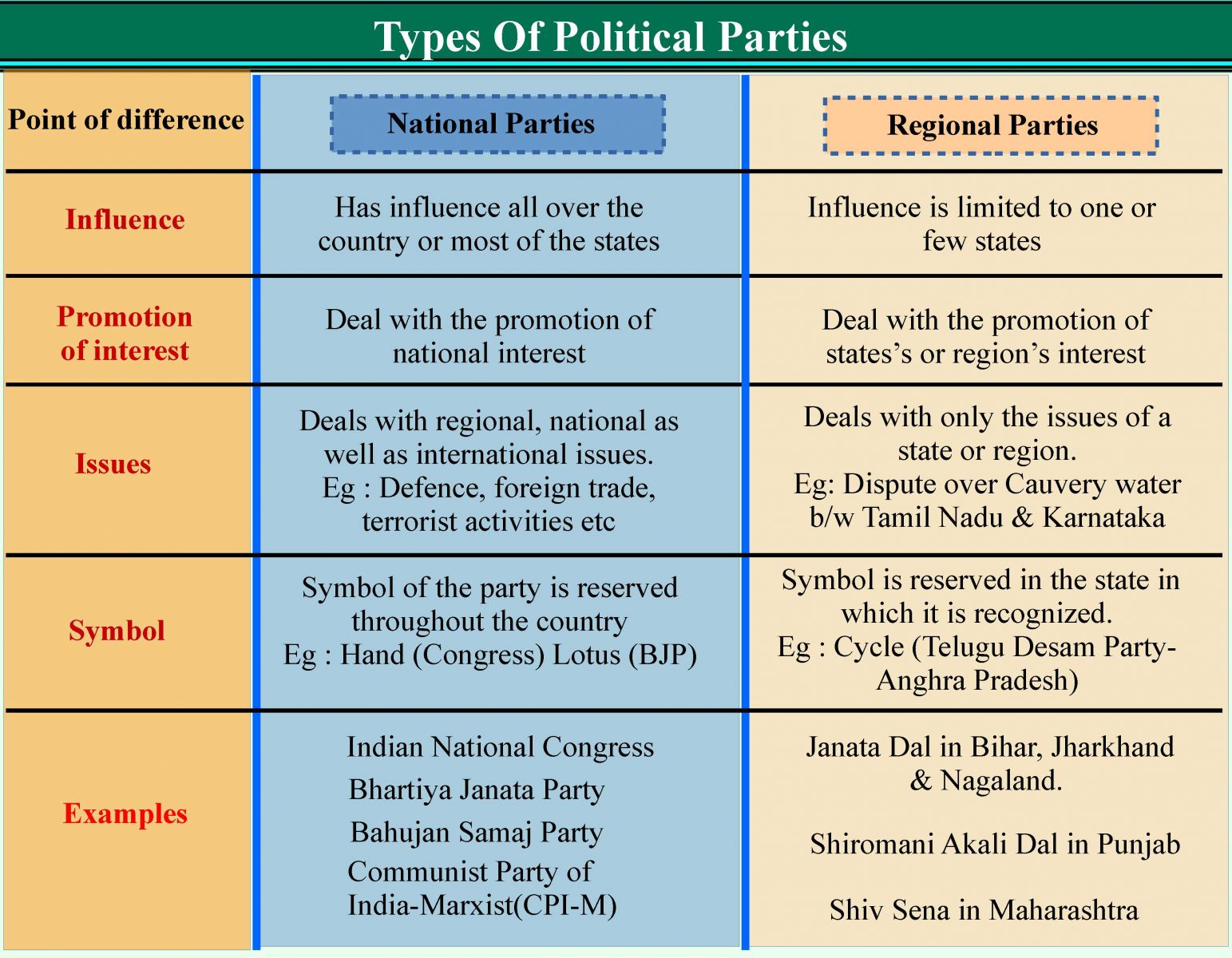 5/26/2020
15/10
POLITICAL PARTIES/POLITICAL SCIENCE-GRADE-X/Mrs Sujatha/SOCIAL SCIENCE/ SNS ACADEMY
Questions:

Explain party system in india.

2) What is an alliance?

3) Why has India encouraged multiparty system?
POLITICAL PARTIES/POLITICAL SCIENCE-GRADE-X/Mrs Sujatha/SOCIAL SCIENCE/ SNS ACADEMY
5/26/2020
16/10
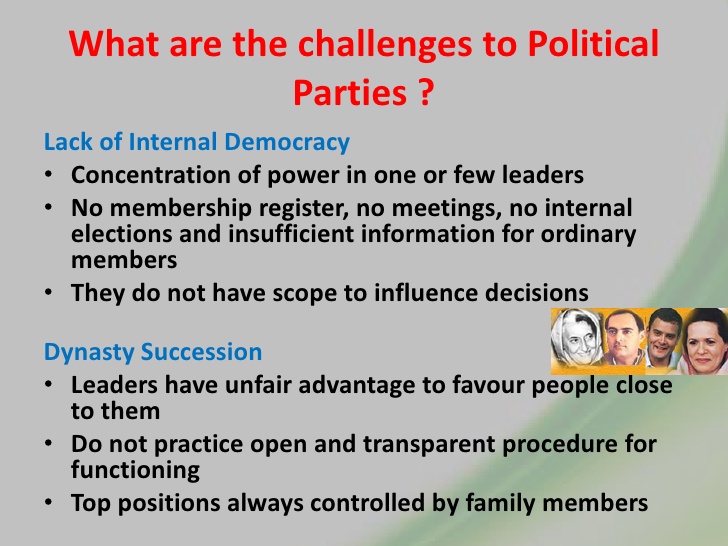 POLITICAL PARTIES/POLITICAL SCIENCE-GRADE-X/Mrs Sujatha/SOCIAL SCIENCE/ SNS ACADEMY
5/26/2020
17/10
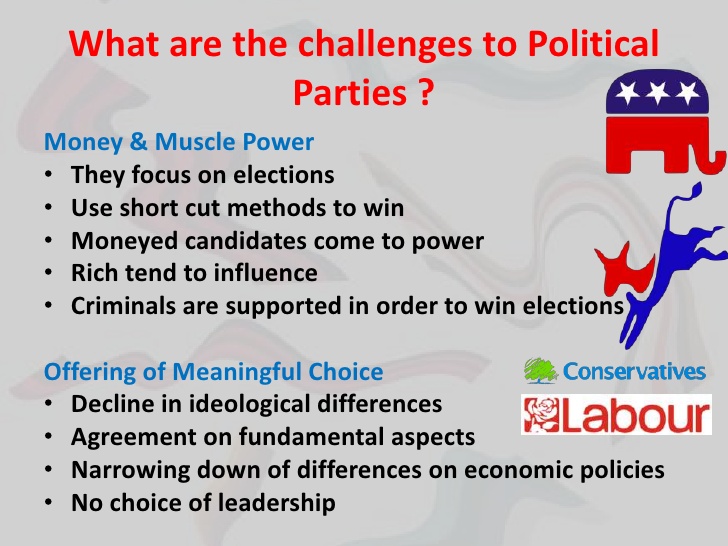 18
POLITICAL PARTIES/POLITICAL SCIENCE-GRADE-X/Mrs Sujatha/SOCIAL SCIENCE/ SNS ACADEMY
Reforms of political party


                                  Anti defection law:

             Affidavit:

                                            Organisational elections:
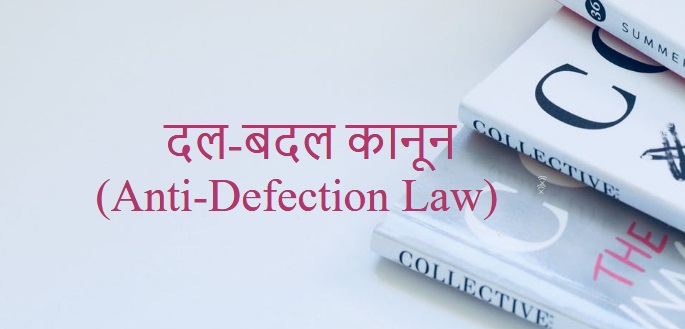 5/26/2020
19/10
POLITICAL PARTIES/POLITICAL SCIENCE-GRADE-X/Mrs Sujatha/SOCIAL SCIENCE/ SNS ACADEMY
Suggestions to reform political party.

Law to regulate internal affairs of political party.

Minimum number of tickets to women candidates.

State funding of elections.
5/26/2020
20/10
POLITICAL PARTIES/POLITICAL SCIENCE-GRADE-X/Mrs Sujatha/SOCIAL SCIENCE/ SNS ACADEMY
Over regulations of reforms can be counterproductive.

Political parties will find ways to cheat laws.

Two other possible ways:

Pressure on political parties
Loss of public support.
POLITICAL PARTIES/POLITICAL SCIENCE-GRADE-X/Mrs Sujatha/SOCIAL SCIENCE/ SNS ACADEMY
5/26/2020
21/10
QUESTIONS RELATED TO ABOVE SLIDES

1)Mention the reforms  of political parties.
2)  Highlight a few suggestions to reform  political                    
      parties.
5/26/2020
22/10
POLITICAL PARTIES/POLITICAL SCIENCE-GRADE-X/Mrs Sujatha/SOCIAL SCIENCE/ SNS ACADEMY
REFERENCES:

https://www.youtube.com/watch?v=gp7L-wrMBaI
https://www.youtube.com/watch?v=TumGR91gtyQ


Thank you
5/26/2020
23/10
POLITICAL PARTIES/POLITICAL SCIENCE-GRADE-X/Mrs Sujatha/SOCIAL SCIENCE/ SNS ACADEMY